Môn Toán 4
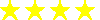 Bài Phân số
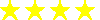 T4
KTBC
Tính diện tích hình bình hành sau:
1
6cm
13cm
Toán
Kiểm tra bài cũ:
Luyện tập
Một mảnh đất trồng hoa hình bình hành có độ dài đáy là 40dm, chiều cao là 25 dm. Tính diện tích của mảnh đất đó.
2
T4
TR106
Toán
Phân số
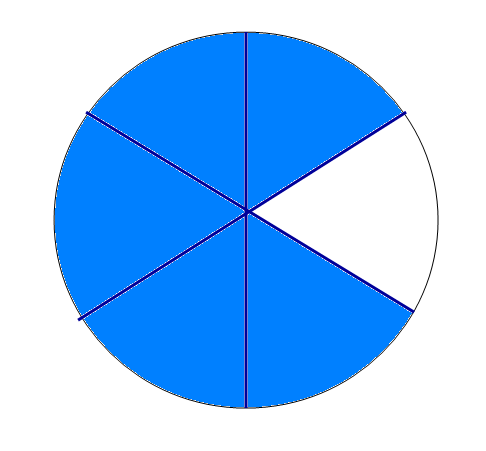 Chia hình tròn thành 6 phần bằng nhau, tô màu 5 phần.
Ta nói: Đã tô màu năm phần sáu hình tròn
Ta viết:
, đọc là năm phần sáu
5
Ta gọi
là phân số
6
5
Phân số
có tử số là 5,
có mẫu số là 6
6
Mẫu số là số tự nhiên viết dưới gạch ngang. Mẫu số cho biết hình tròn được chia thành 6 phần bằng nhau.
Tử số là số tự nhiên viết trên gạch ngang. Tử số cho biết 5 phần bằng nhau đã được tô màu.
T4
TR106
Toán
Phân số
b) Ví dụ: Phân số chỉ phần đã tô màu trong mỗi hình dưới đây được viết, đọc như sau:
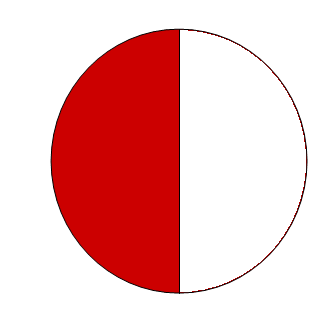 Viết :
Viết :
Viết :
Đọc : một phần hai
Đọc : ba phần tư
Đọc : bốn phần bảy
T4
TR106
Toán
Phân số
c) Nhận xét:      ;     ;      ;
là những phân số
Mỗi phân số có tử số và mẫu số. Tử số là số tự nhiên viết trên gạch ngang. Mẫu số là số tự nhiên khác 0 viết dưới gạch ngang
T4
1/107
Toán
Toán
Phân số
* Thực hành
a) Viết rồi đọc phân số chỉ phần đã tô màu trong mỗi hình dưới đây:
1
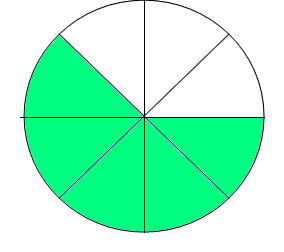 Hình 1
Hình 2
Hình 3
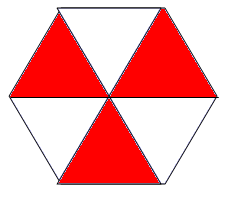 Hình 4
Hình 5
Hình 6
T4
1/107
Toán
Phân số
* Thực hành
Viết:
Đọc:
hai phần năm
T4
1/107
Toán
Toán
Phân số
* Thực hành
a) Viết rồi đọc phân số chỉ phần đã tô màu trong mỗi hình dưới đây:
1
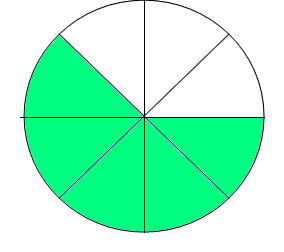 Hình 1
Hình 2
Hình 3
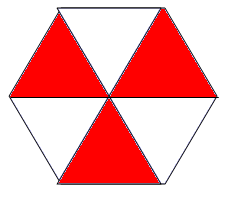 Hình 4
Hình 5
Hình 6
T4
1/107
Viết:
Đọc: năm phần tám
Toán
Toán
Phân số
* Thực hành
a) Viết rồi đọc phân số chỉ phần đã tô màu trong mỗi hình dưới đây:
1
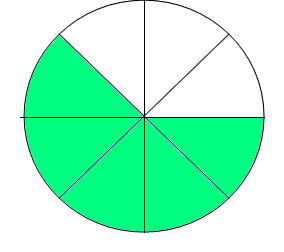 Hình 2
T4
1/107
Viết:
Đọc: ba phần tư
Toán
Toán
Phân số
* Thực hành
a) Viết rồi đọc phân số chỉ phần đã tô màu trong mỗi hình dưới đây:
1
Hình 3
T4
1/107
Viết:
Đọc: bảy phần mười
Toán
Toán
Phân số
* Thực hành
a) Viết rồi đọc phân số chỉ phần đã tô màu trong mỗi hình dưới đây:
1
Hình 4
T4
1/107
Viết:
Viết:
Đọc: một phần hai
Đọc: ba phần sáu
Toán
Toán
Phân số
* Thực hành
a) Viết rồi đọc phân số chỉ phần đã tô màu trong mỗi hình dưới đây:
1
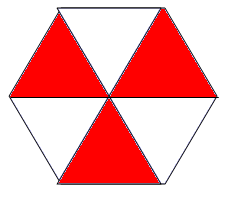 Hình 5
T4
1/107
Viết:
Đọc: ba phần bảy
Toán
Toán
Phân số
* Thực hành
a) Viết rồi đọc phân số chỉ phần đã tô màu trong mỗi hình dưới đây:
1
Hình 6
T4
1/107
Hình 1
Hình 4
Hình 5
Hình 6
Viết:
Viết:
Viết:
Viết:
Viết:
Viết:
Đọc: ba phần tư
Đọc:năm phần tám
Đọc: hai phần năm
Đọc: bảy phần mười
Đọc: ba phần sáu
Đọc: ba phần bảy
Toán
Toán
Phân số
* Thực hành
a)Viết rồi đọc phân số chỉ phần đã tô màu trong mỗi hình dưới đây:
1
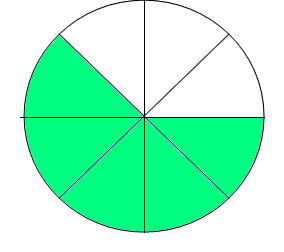 Hình 2
Hình 3
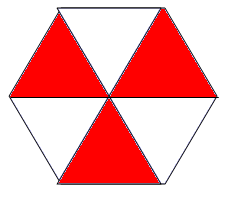 b) Trong mỗi phân số đó, mẫu số cho biết gì, tử số cho biết gì?
T4
2/107
Toán
Toán
Phân số
* Thực hành
Viết theo mẫu:
2
6
11
8
10
18
25
12
5
T4
3/107
Toán
Phân số
* Thực hành
Viết các phân số:
3
a) Hai phần năm ;

b) Muời  một phần mười hai ;

c) Bốn phần chín ;

d) Chín phần mười ;

e) Năm mươi hai phần tám mươi tư .
T4
4/107
Toán
Phân số
* Thực hành
Đọc các phân số:
4
;           ;         ;           ;
T4
CỦNG CỐ
Toán
Phân số
Củng cố
Trò chơi " Đi tìm phân số"